What next!
Eastern and Southern Africa
Higher Education Centers of Excellence
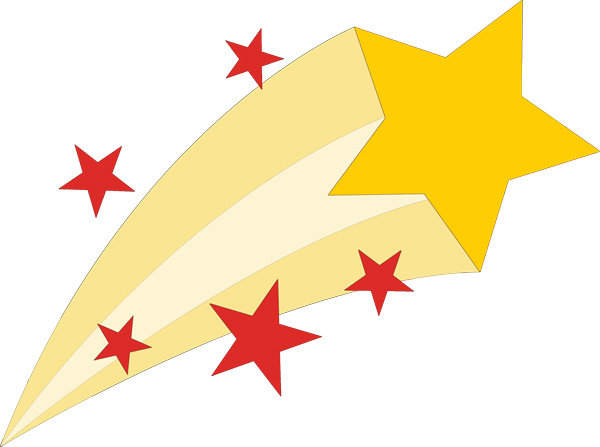 Cotonou Nov 19, 2015
IMMEDIATE NEXT STEPS
FILL IN THE SURVEY!
ALL PRESENTATION WILL BE UPLOADED ON AAU WEBSITE! TODAY!
AIDE MEMOIRE-REPORT OF WORKSHOP MAIN PROGRESS AND ACTIONS-Draft input by focal point-tomorrow!
SHARE AIDE MEMOIRE TO EACH GOVT BY NOV 30 WITH COUNTRY SPECIFIC COVER LETTER –WB TTLs
AAU/WB related tasks
Review scientific excellence and quality of the ACEs-going beyond the DLIs to ensure “quality” & “relevant” activities-AAU Experts/WB
Site/supervision visits to at least 10 ACEs in first half of 2016
In coordination with ACE level workshop/events at the ACEs
AAU experts/ACE/Govt/WB TTLs

Revenue generation capacity building-Nigeria
Revenue generation capacity building for NIGERIA-AAU proposed dates and location
Abeokuta, Redeemers and OAU in Lagos-9th-10th Feb 2016
UNIPORT, UNIBEN at UNIPORT -11th -12th Feb 2016
ABU, Jos, BSU @ NUC-Feb 14th -15th  2016
AUST,KANO @ NUC-Feb 16th -17th  2016
SUPPORT SMOOTH IMPLEMENTATION
Advances to Ghana and Nigeria
Cont’d fiduciary support in FM/Procurement on achievement of FM/Procurement DLIs and address questions on bottlenecks
Support the disbursement of achievement of DLIs

Reporting of results and Disbursement of DLI 2
WB/AAU review of some ACEs to support results NOW-DEC 2015
Submission of final results to AAU for independent verification – WHEN CONSULTANCY IS HIRED –JAN 2016
Submission of withdrawal application to WB with endorsement of results letter from AAU confirming achievement of DLIs
Disbursement of DLI 2
CDI-EFFECTIVENESS AND DISBURSEMENT
Sign performance contract-
Endorse regional manual-
Approve revised implementation plans-Jan 2016
Declare CDI Effective and Disburse!-Jan 2016
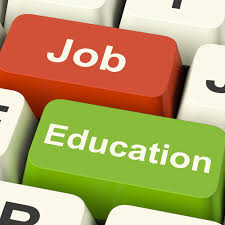 ACEs NEXT STEPS
Finalize and clarify DLI 2.8-NOV 27!
RESUBMIT RFs to ADELINE –NOV 30!
CONTINUE BUSINESS OF DELIVERING EDUCATION!
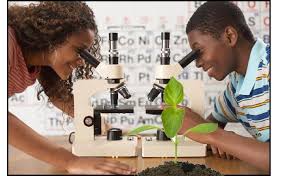 Cont enroll Masters and Phd Students in ACE programs
Cont research activities with regional co-authorship to publish in international journals
Initiate gap assessment and accreditation of ACE programs
Place students in related industry and sector for internships
Scale up revenue generation activities
[Speaker Notes: as many regional students as possible-to truly become Africa/Regional centers of excellence]
Proposed next workshop dates-Accra-May 17-19 2016
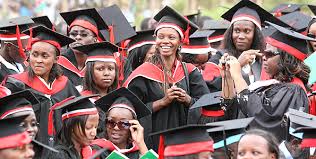 8